SMSWG Meeting
26 July 2016
Agenda
SMSWG Update (M. Ladzinski)
NAFEMS Americas Feedback (E. Ladzinski, F. Popielas, M. Ladzinski)
Continue Discussion on Standards:
"Integrating FEA with Systems Engineering Models": (J. Szarazi, Koneksys)
"Behavior Based Engineering Collaboration – Introduction to KARREN Framework": (C. Baroux, Digital Product Simulation)
"SysML V2 - A Brief Introduction"  (R. Burkhart)
4) Around the table
2
SMSWG Members
159*
members
90
unique member companies
3
2016 NAFEMS Americas Conference
At-a-Glance
Keynotes from Gartner, Inc., ASSESS, Honda R&D Americas, Inc., The Boeing Company, MDIC, and Cray
Over 90 presentations from industry, software providers, researchers, and academia
Panel Discussions on Simulation Governance, Business Challenges, LOTAR, and more
Mini-Symposium on Democratizing CAE
Sessions on Standards, including ASME V&V and FMI
Ten Free Training Courses (Certificates of Completion Provided)
More Than 25 Hardware and Software Providers Showcasing Their Latest Technologies in Conference Exhibition
Opportunity to Visit the Future of Flight Museum and Boeing Factory Tour, with a Networking Reception to Follow
4
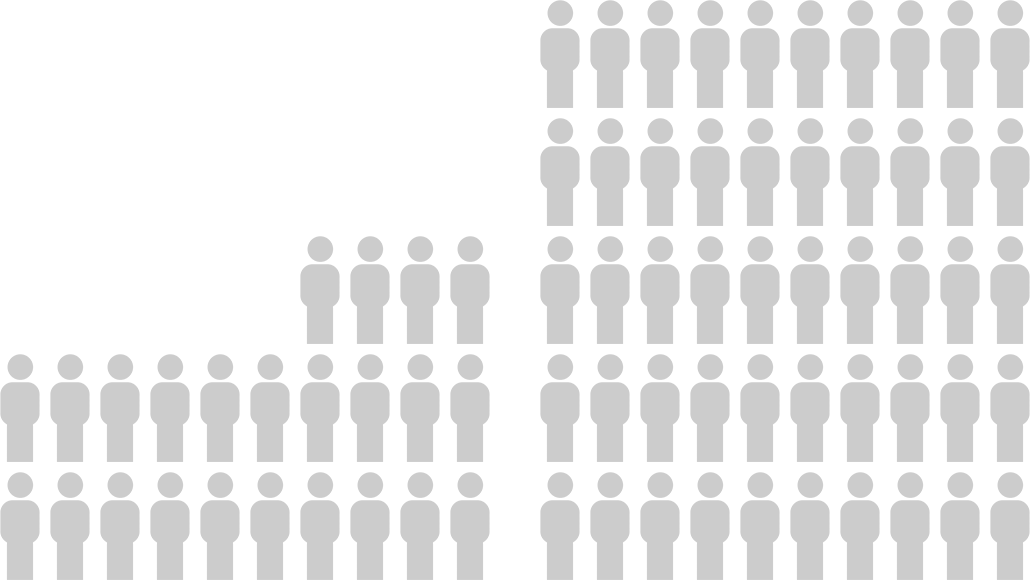 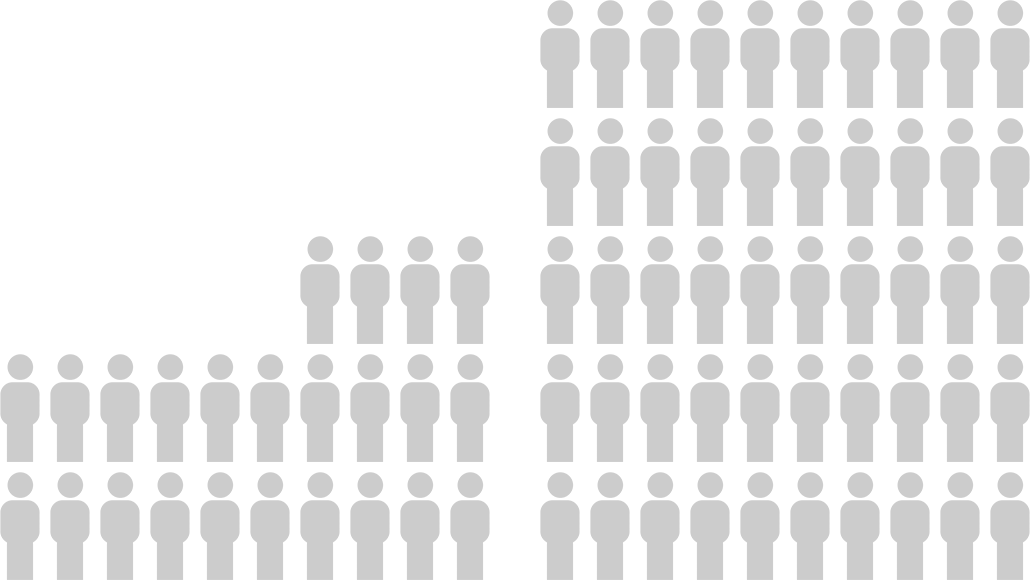 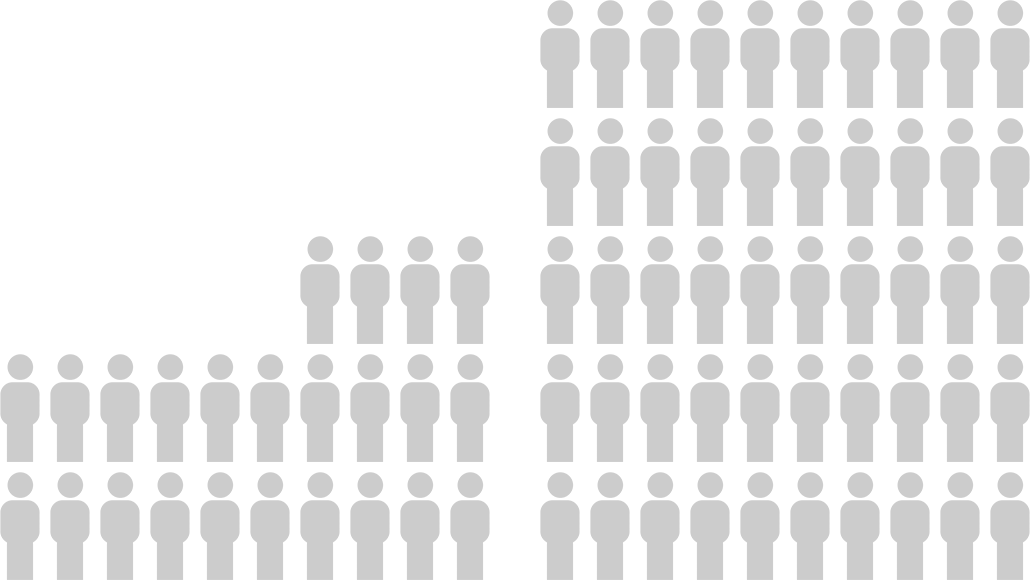 2016

325 Attendees
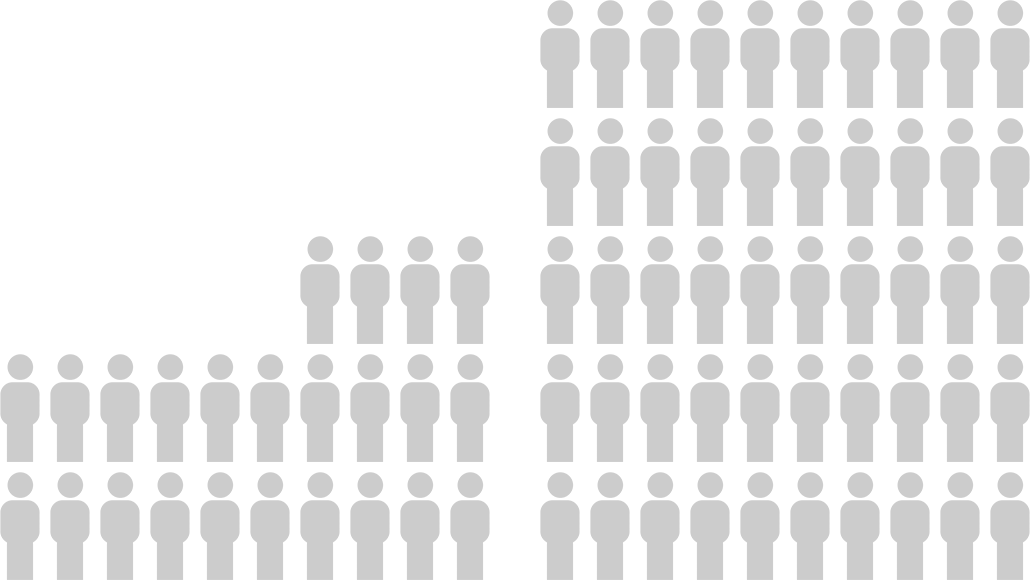 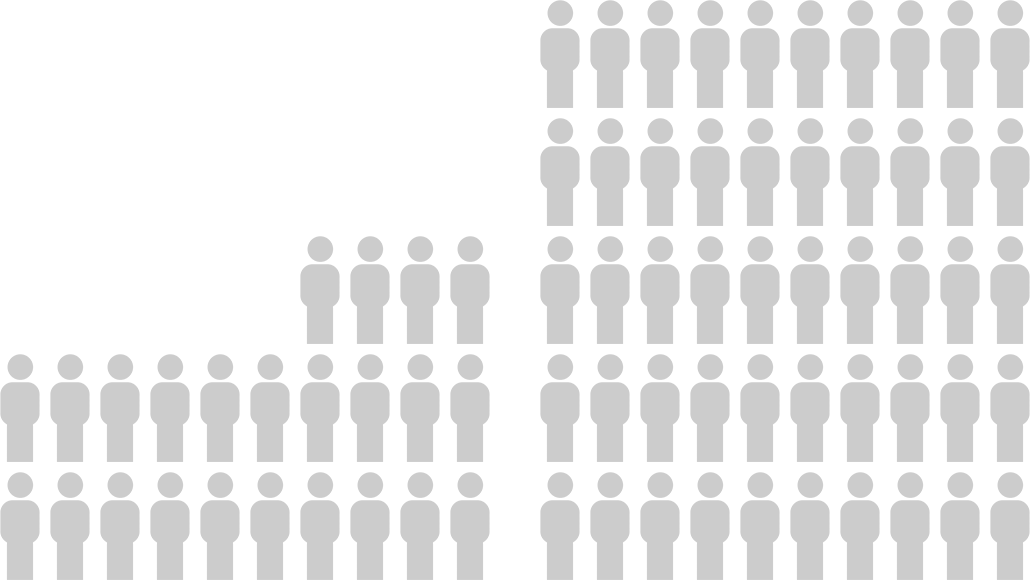 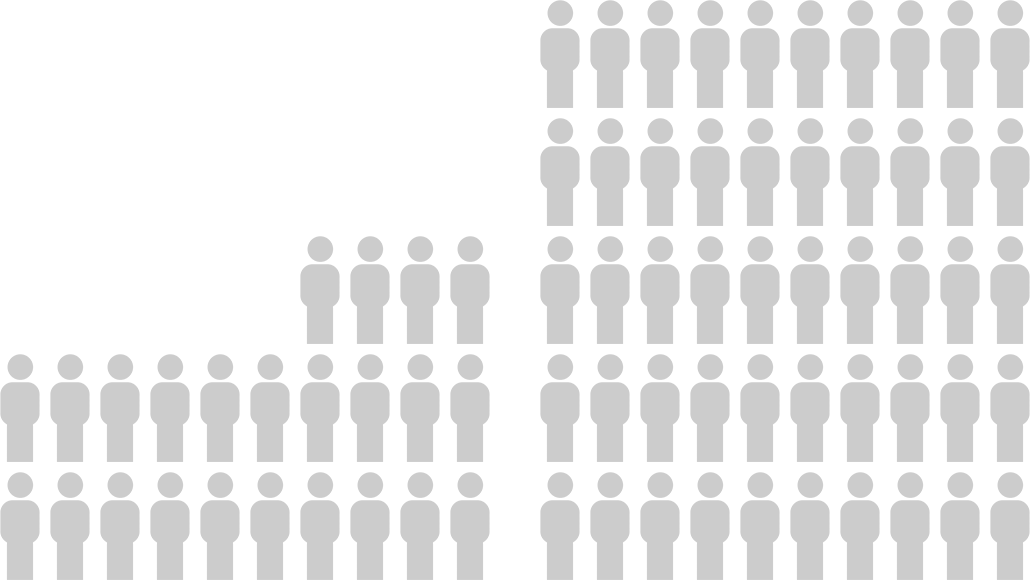 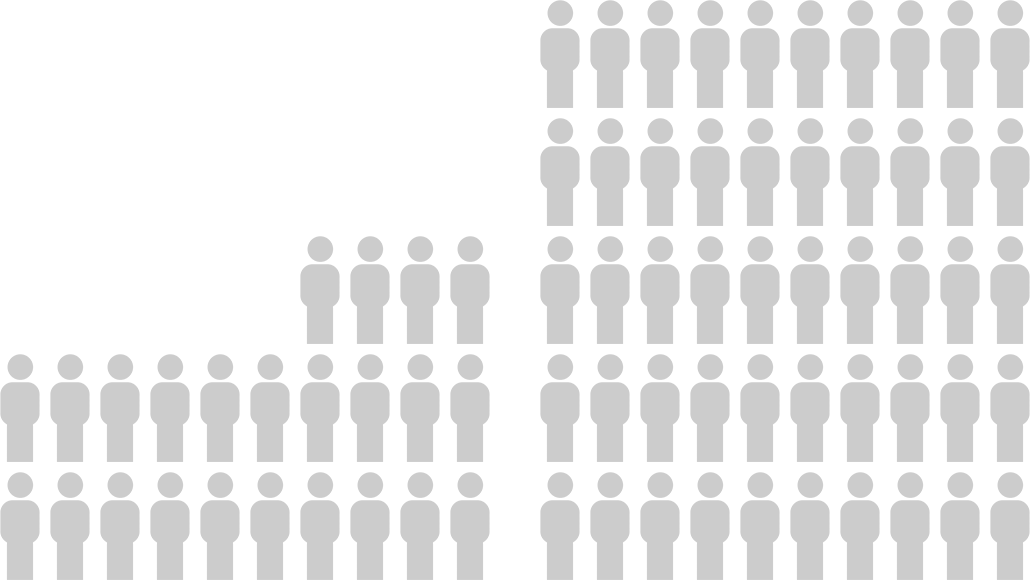 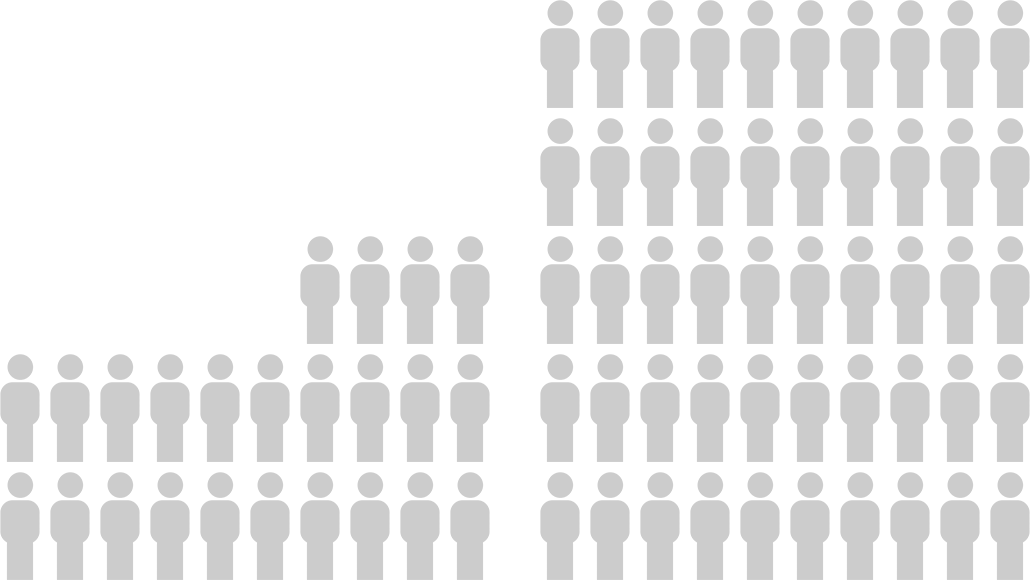 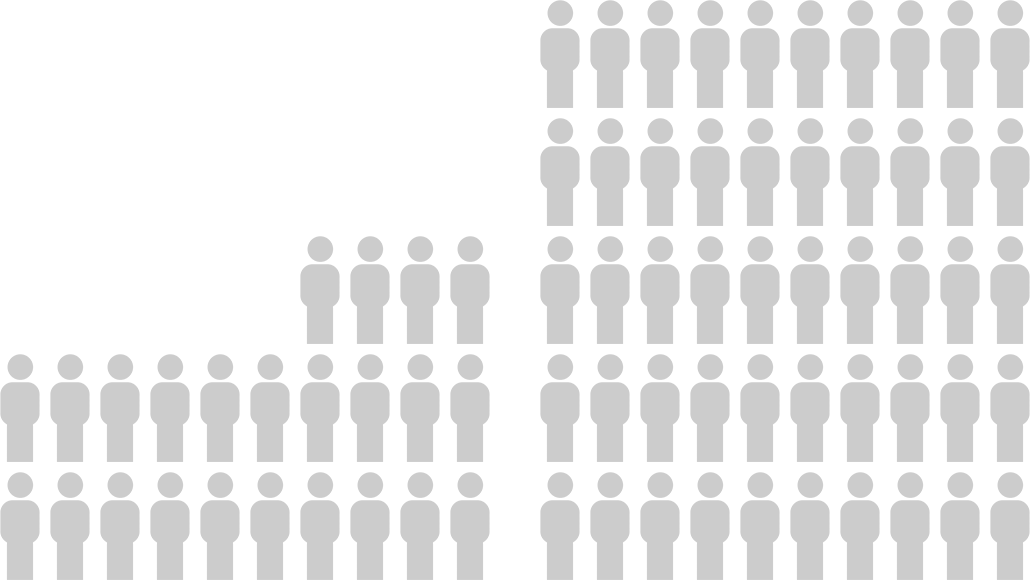 [Speaker Notes: ANDREW -While I would like to recognize many of you for the contributions you’ve made to this conference, I would guess that just about every single person in this room has been in touch with one person leading up this event, Andrew Wood. Please join me in a round of applause of pulling off such a fantastic result.]
6
18
countries
7
Engineering.com
Ethicon Endo Surgery
Exco Engineering
e-Xstream
F.tech R&D North America Inc
FETraining
Fidesys LLC
Ford Motor Company
Free Field Technologies North America, LLC
Front End Analytics LLC
Gartner, Inc.
General Dynamics Mission Systems Canada
German Cancer Research Center
GKN Driveline North America, Inc.
Hanon Systems USA, LLC
HBM nCode
Honda R & D, Americas, Inc
Honeywell Federal Manufacturing & Technologies
HP
HPC Advisory Council
IBM
IMI
Ingersoll Rand Club Car
INTECSEA
Intel
INTES GmbH
intrinSIM LLC
Karlsruhe Institute für Technologie (KIT)
Kimberly-Clark Corporation
Kinetic Vision
Knolls Atomic Power Laboratory
Koneksys
Mabe S.A. de C.V.
Magna International
MANDO Corp
Marine Engineering Consulting LLC
Medical Device Innovation Consortium
Mentor Graphics Corporation
Metacomp Technologies
Michigan State University
Microsoft
Modelon, Inc.
Mohan Arulampalam, Professional Engineer
MSC Software
NASA Langley Research Center
Navitas Group Inc
NewtonWorks Corp.
NextEV
NIKE
Nimbix
Noesis Solutions
Northrop Grumman Corporation
NVIDIA
Ohio Supercomputer Center
Open iT
Ora Research LLC
Oshkosh Corporation
Owens Corning Science & Technology
PACCAR Technical Center
Parker Aerospace
Parker Hannifin Corporation- Hydraulic Valve Division
Penguin Computing
Phoenix Integration
Pluralsight
Popielas Engineering Consulting, LLC
Precor Incorporated
Puget Sound Naval Shipyard
Qumulo
Rescale
Rolls-Royce Corporation
Romax Technology
Saratech, Inc.
Sealed Air
Siemens Industry Sector
Siemens Medical Solutions Diagnostics
Siemens PLM Software
Simpleware
SimuTech Group
Singapore Technologies Kinetics Ltd
SmartUQ
Southwest Research Institute
Spatial Corporation
Stanley Black & Decker Inc
Synopsys
T-AirTech
Technip USA
Technology Optimization & Management
Tecplot Inc.
Terex Aerial Work Platforms
Third Wave Systems
Thomas & Betts Corporation
Thornton Tomasetti and pzflex software
TotalCAE
Toyota Motor Engineering & Manufacturing North America, Inc.
Uber Cloud
University of Washington
Visual Collaboration Technologies Inc
Voith Hydro Holding GmbH & Co. KG
W.L. Gore & Associates
Washington State University
Western New England University
Zodiac Aerospace
3DVision Technologies
A. Stucki Company
A.Raymond Tinnerman Automotive, Inc
Accuride Corporation
Adaptive Corporation
Advanced Technologies Applications LLC
Allinea
Altair Engineering, Inc.
AltaSim Technologies LLC
AMC Bridge LLC
American Axle Manufacturing
ANSYS
AP Dynamics Inc.
Apple Inc.
Applied Materials Inc
ARUP
ASME
Autodesk
Automotive Research Association of India 
BD Medical
Bechtel Plant Machinery Inc
Bentley Systems Inc.
BETA CAE Systems USA, Inc.
BeyondCAE
Blount Inc.
Bobcat Company
Boeing Company, The
BorgWarner Morse Systems
Carleton University
Caterpillar Inc.
CD-adapco
Ceetron AS
CH2M
Chiastek
Chiyoda Corporation
CIMdata Inc
Coffman Engineers, Inc.
Comet Solutions, Inc.
Convergent Manufacturing Technologies Inc
Convergent Science
Cummins Engine Company
Daimler Trucks North America LLC
Dana Holding Corporation
Dassault Systèmes SIMULIA Corp
Desktop Engineering
Digital Product Simulation Inc.
DRS Technologies
E.A. Ladzinski and Associates
EASA Software
EMBRAER S.A.
Engineering Software Research & Development, Inc.
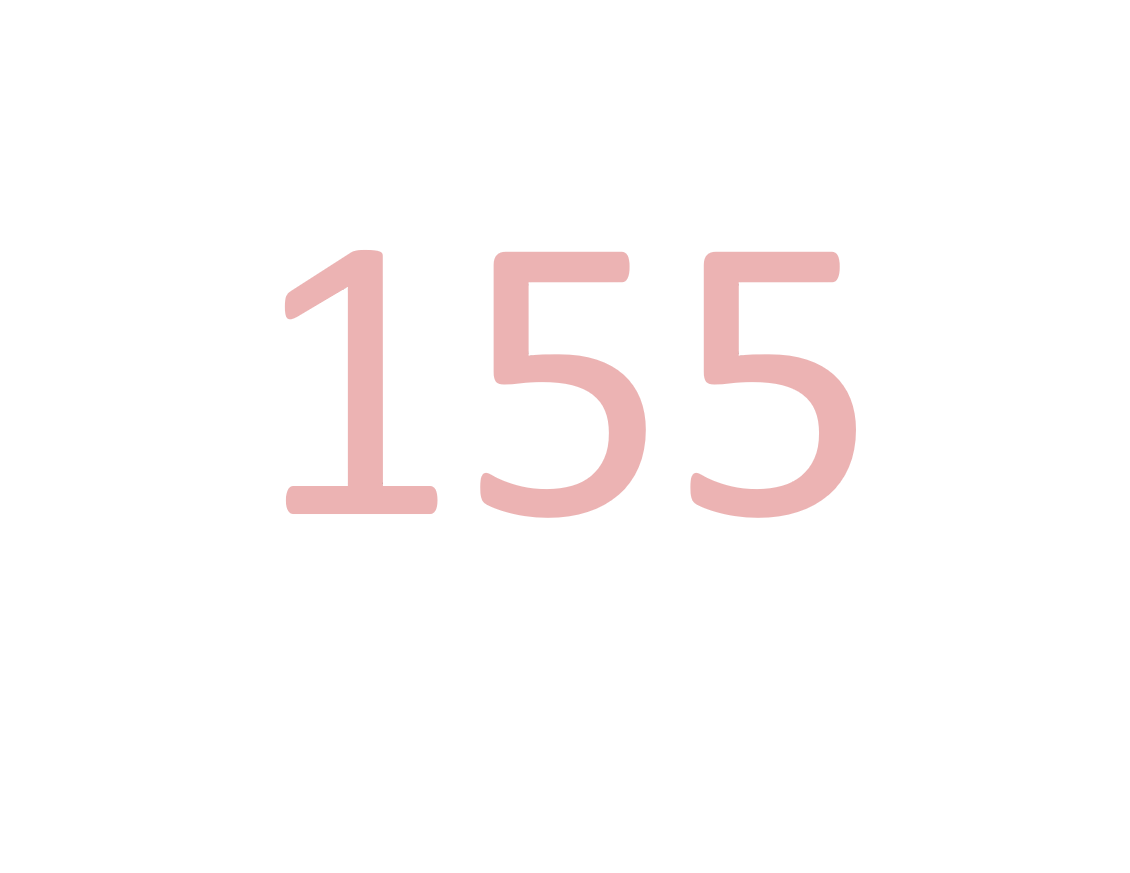 8
[Speaker Notes: I was blown away by this number when I ran the conference report – 155 different companies are attending today’s conference…and no, I did not include NAFEMS in this list. 
Each of you should have received a printed copy of delegates in alphabetical order by last name, which is included in your conference notebook.]
9
SMS Coverage
Presentaions: 
An Eye On FMI (E. Ladzinski, E.A. Ladzinski and Associates)
A Deep-Dive on the Functional Mock-up Interface (J. Batteh, Modelon)
Open Discussion on FMI (Led by E. Ladzinski, E.A. Ladzinski and Associates)
Improving The Accuracy Of 1D Aircraft System Simulations By Integrating Engine Cycle Performance Data From Numerical Propulsion System Simulation (M. Croegaert, Mentor Graphics Corporation)
Integrating Finite Element Analysis With Systems Engineering Models (J. Szarazi, Koneksys)
Improve Modeling & Simulation Accuracy Using Co-Simulation Between FEA Solvers & Control Models (C. Baroux, Digital Product Simulation)
SMSWG Roundtable (Led by F. Popielas, Popielas Engineering Consulting)
10
Standards
What are the links between the different areas?

What do we need?

What do we have already?

How do we make it vendor independent?
11
J. Szarazi, Koneksys
"Integrating FEA with Systems Engineering Models"
C. Baroux, Digital Product Simulation
"Behavior Based Engineering Collaboration – Introduction to KARREN Framework"
R. Burkhart, John Deere
"SysML V2 - A Brief Introduction"
Around the Table
Other Business
15